Natuurlijk tuinieren
Werken in harmonie met de wereld om u heen
Criteria
Geschikt voor het land
Geschikt voor het klimaat
Duurzaam
Resultaten
Bevordert diversiteit
Trekt bestuivers aan
Trekt vogels aan
Tuinbewoners
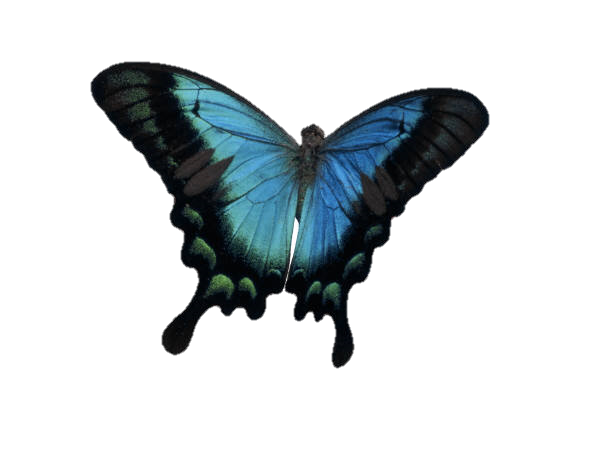 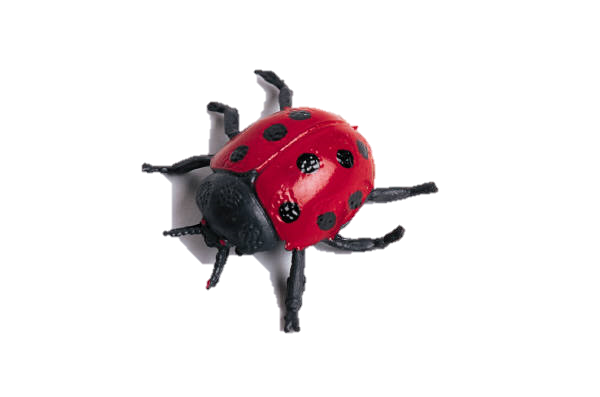 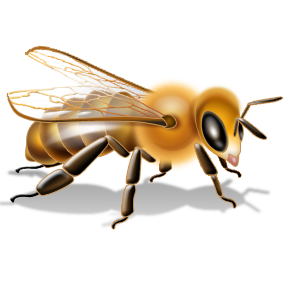 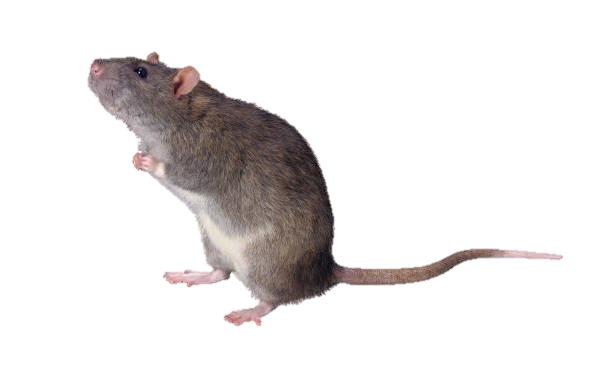